Chào mừng các em đến với tiết Toán
CHỦ ĐỀ 14
ÔN TẬP CUỐI NĂM
BÀI 71
ÔN TẬP PHÉP NHÂN, PHÉP CHIA
(Tiết 1 – Luyện tập, tr 122)
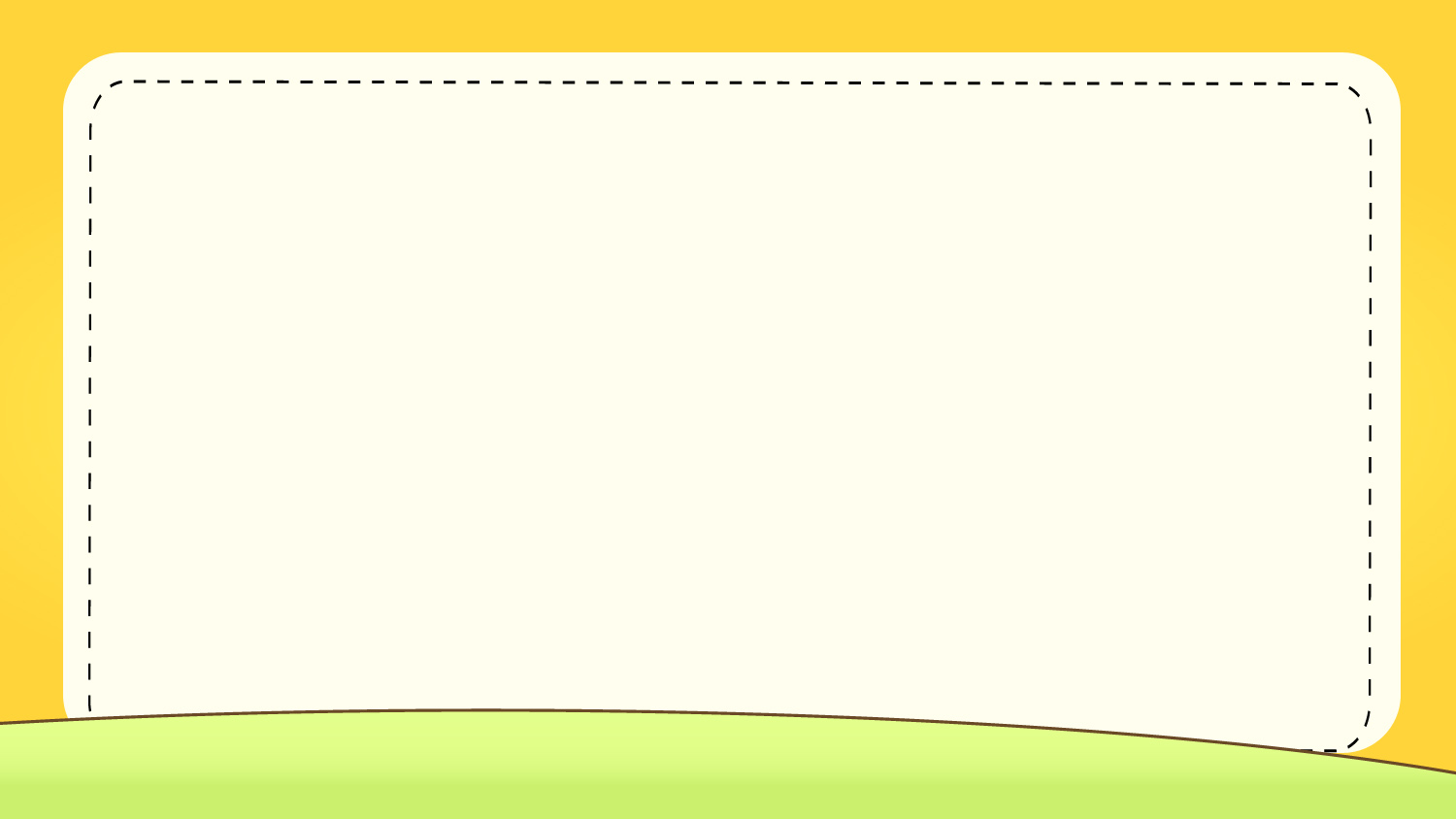 KHỞI ĐỘNG
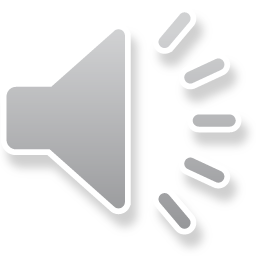 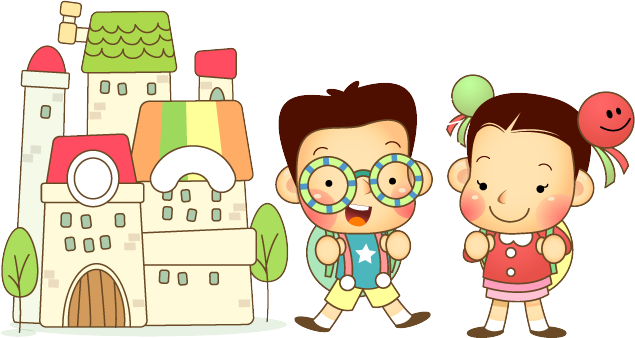 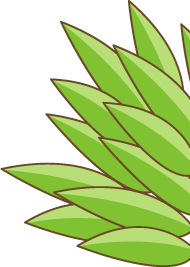 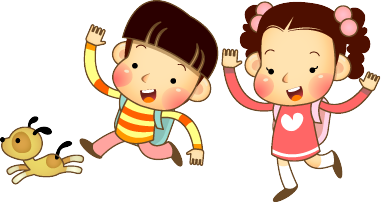 Đến giờ câu cá rồi . Các cháu giúp ông nhé ^^
PLAY
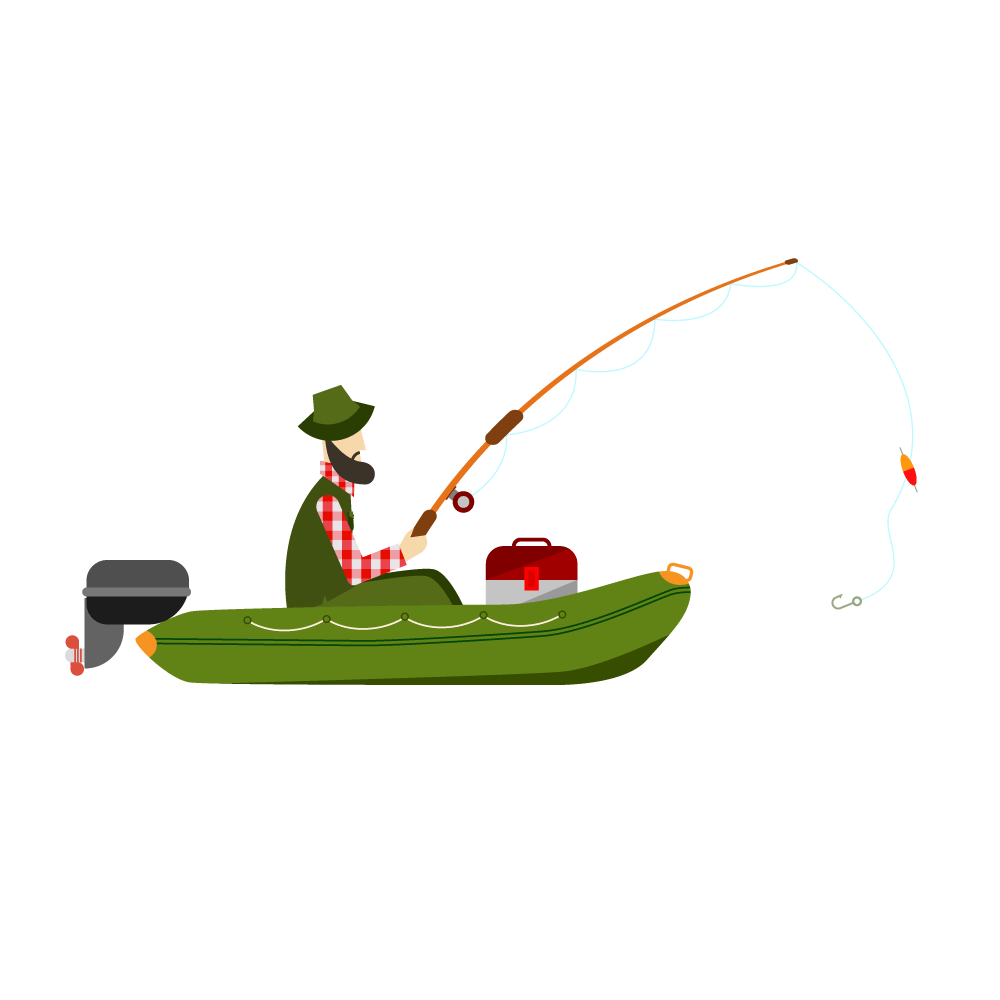 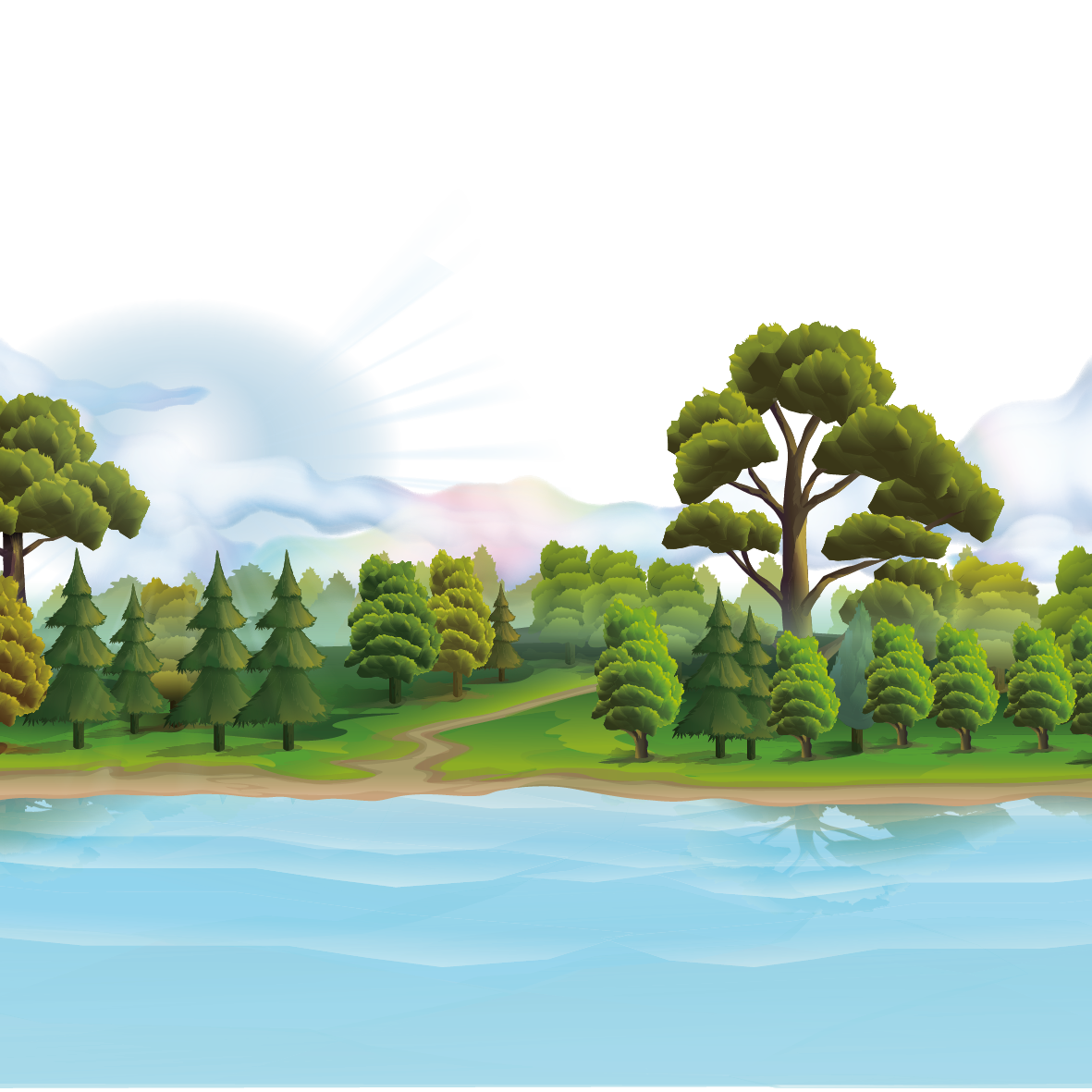 5 x 8 = ?
A. 30
B. 20
C. 13
D. 40
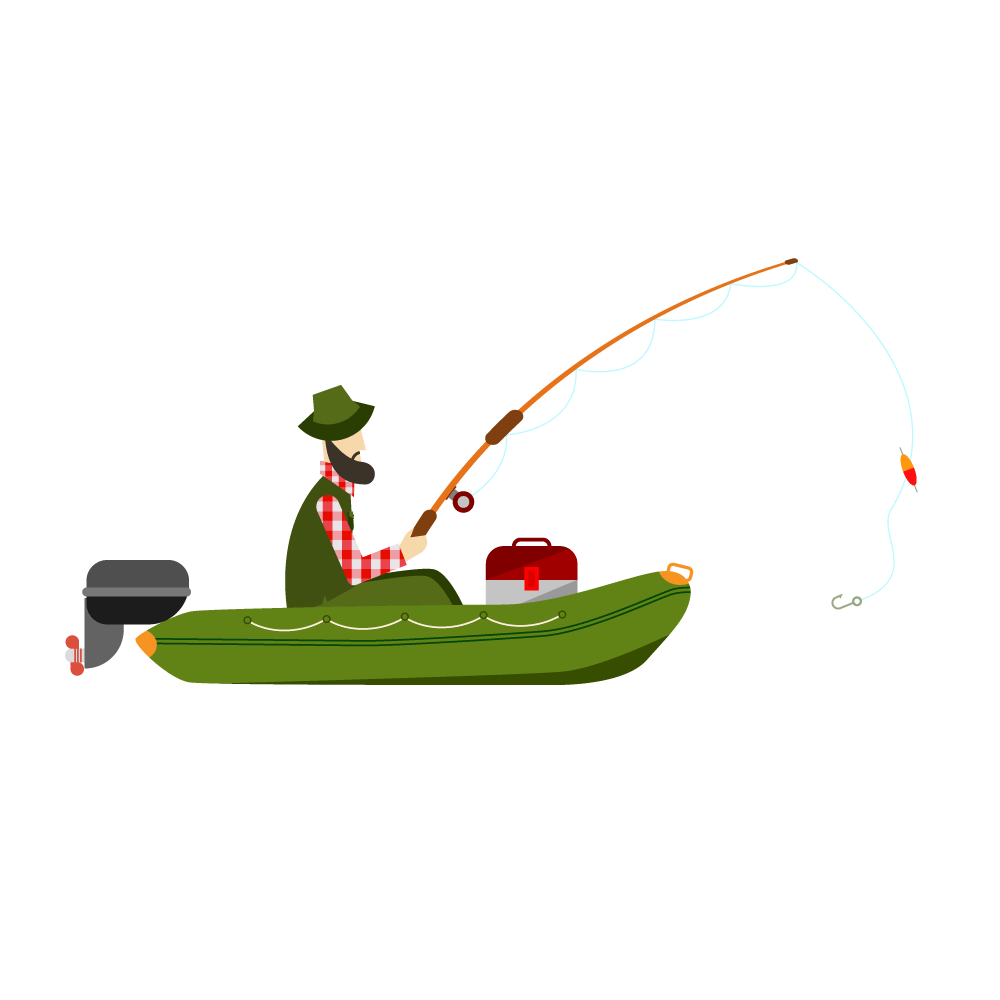 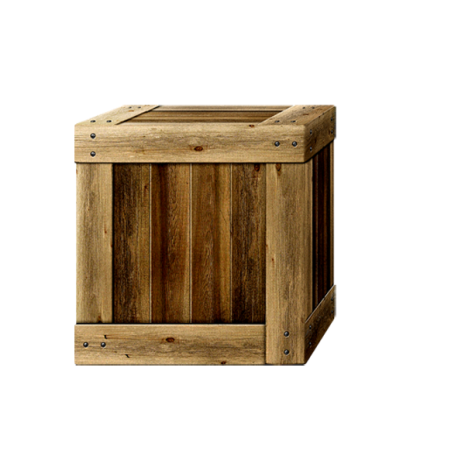 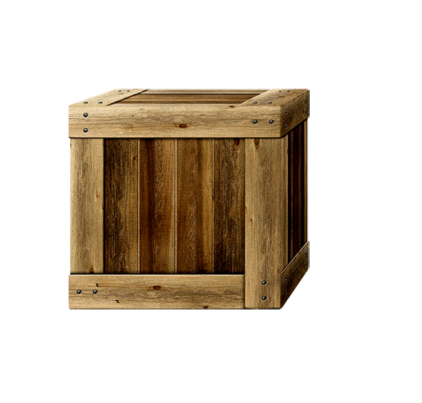 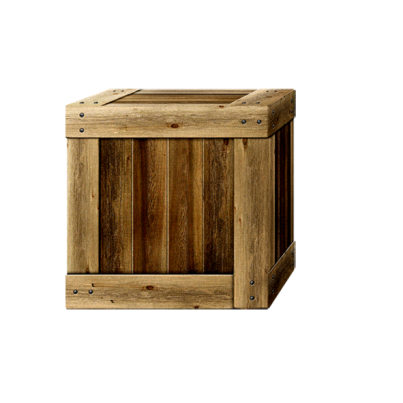 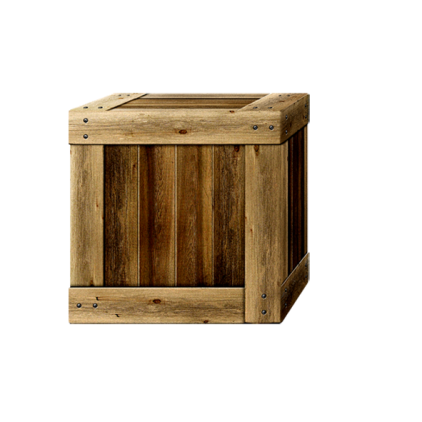 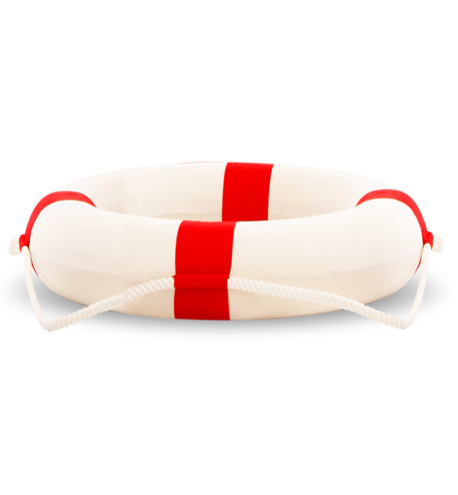 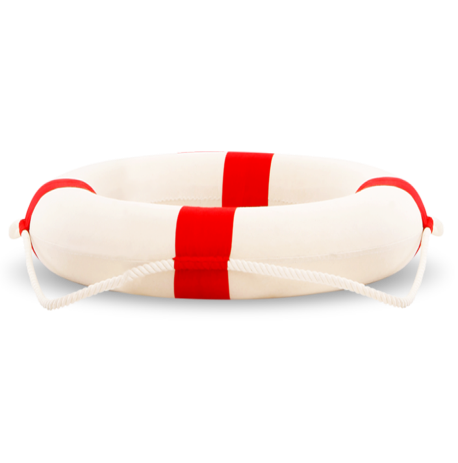 C
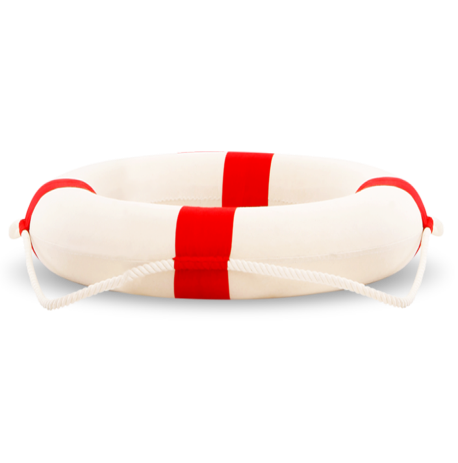 B
A
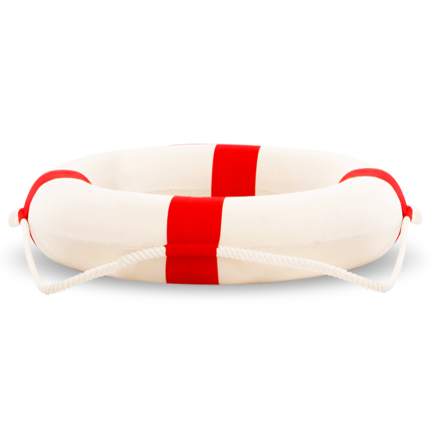 SAI Mất rồi
SAI Mất rồi
D
SAI Mất rồi
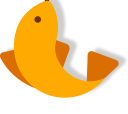 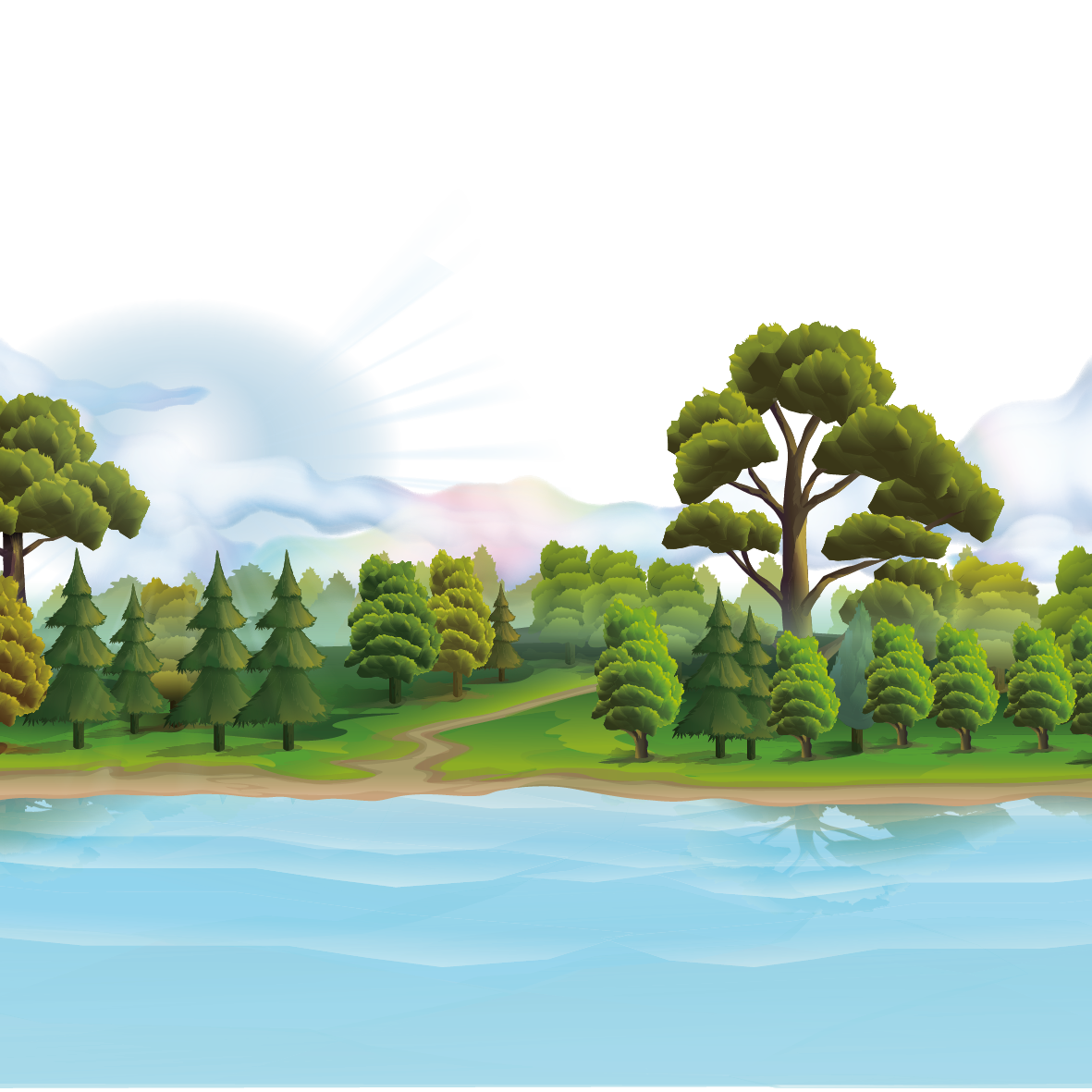 2 x 9 + 35 =?
A. 18
B. 55
C. 53
D. 44
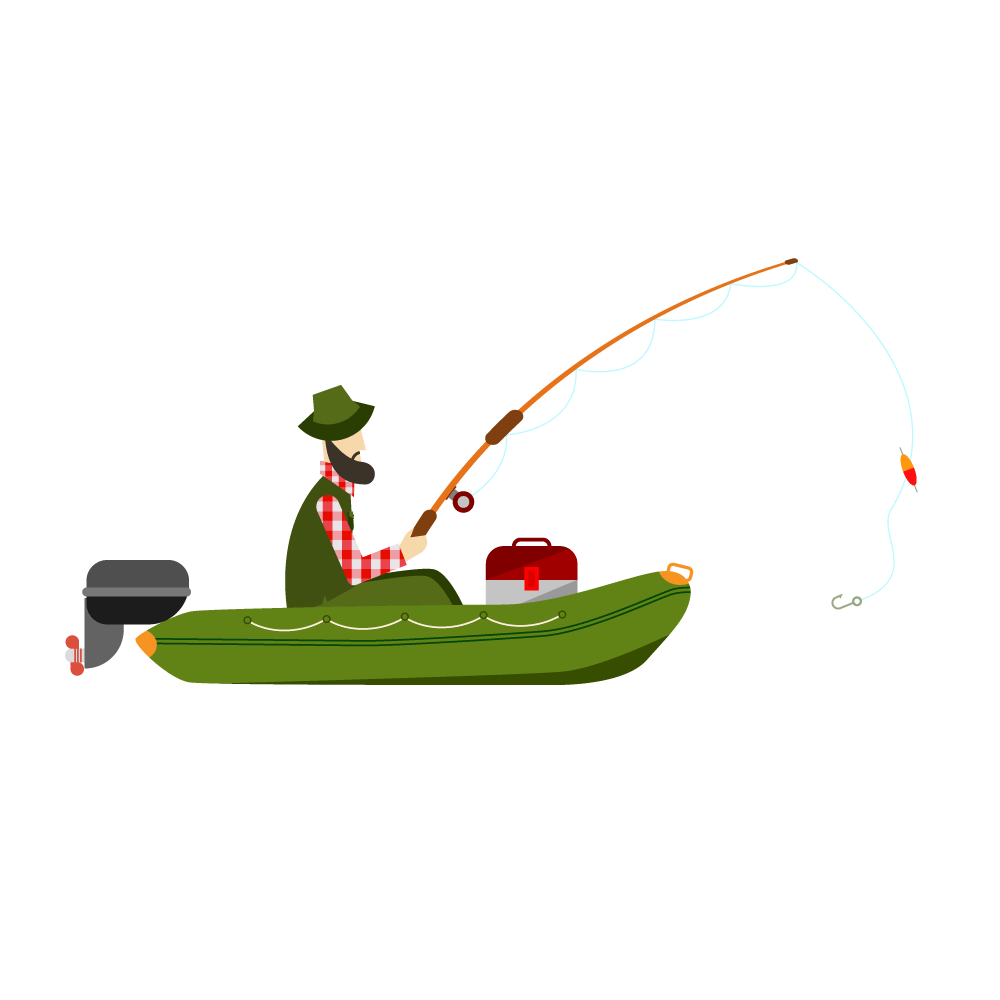 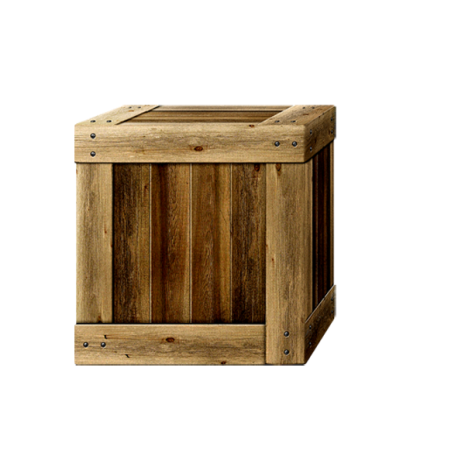 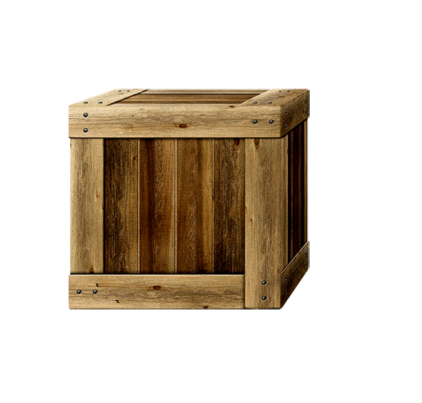 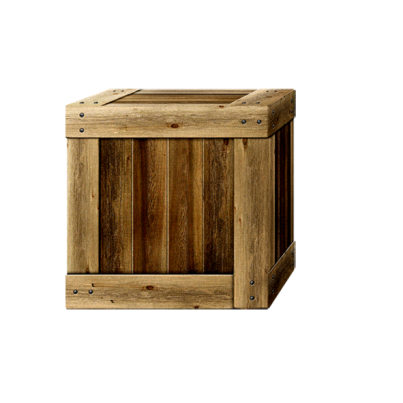 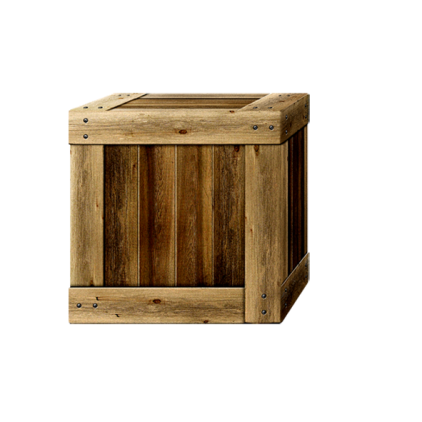 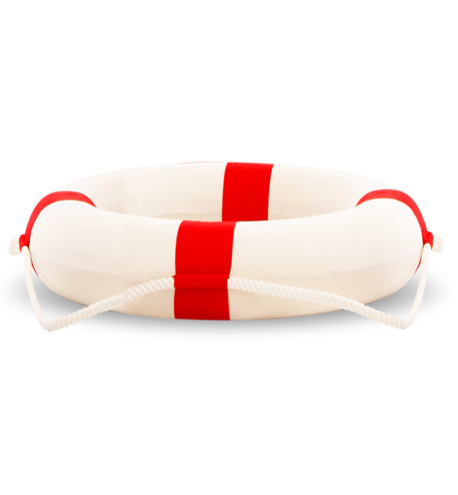 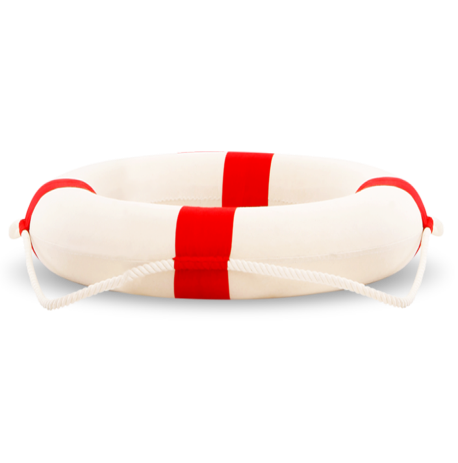 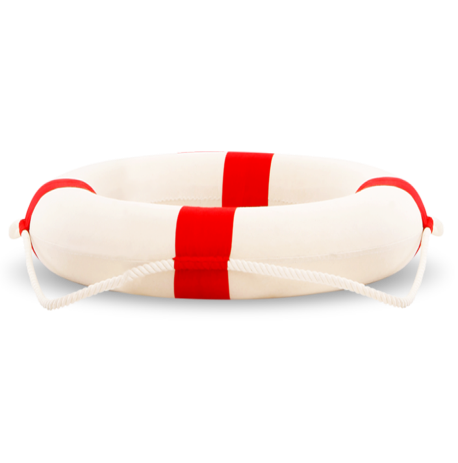 Sai mất rồi
C
Sai mất rồi
A
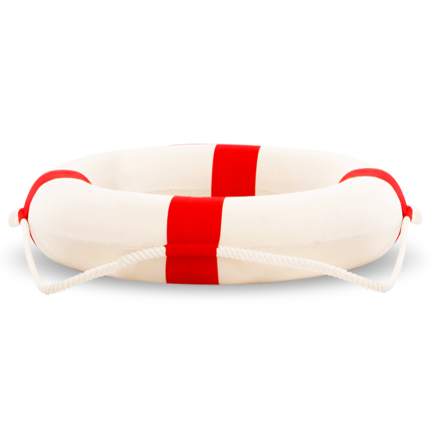 Sai mất rồi
D
B
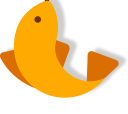 YÊU CẦU CẦN ĐẠT
Ôn tập, củng cố phép nhân, chia trong phạm vi đã học.
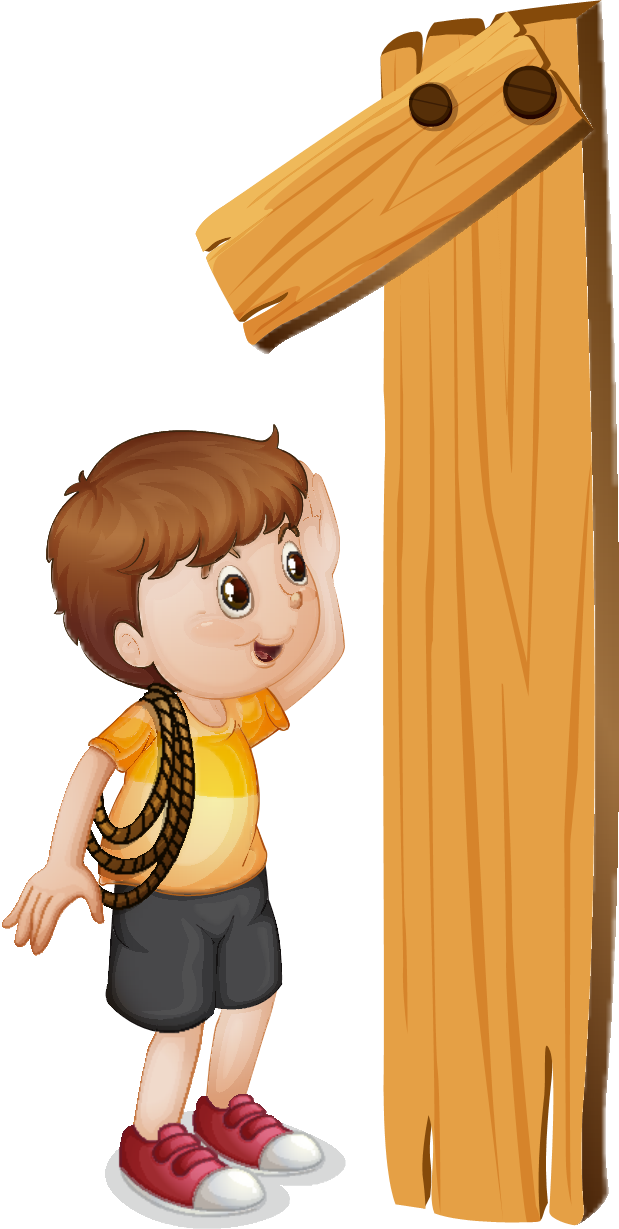 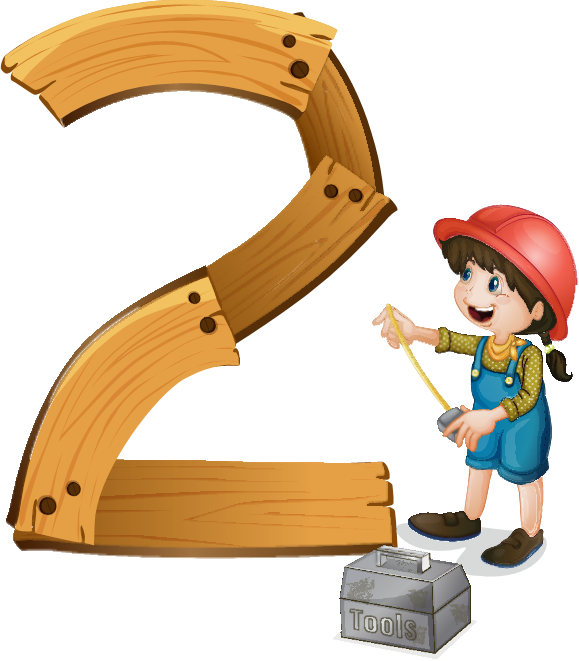 Ôn tập về giải toán.
1
Tìm phép nhân thích hợp.
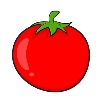 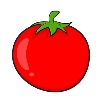 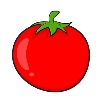 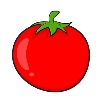 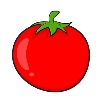 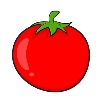 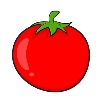 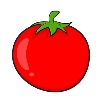 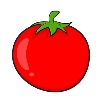 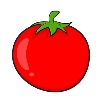 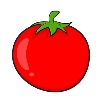 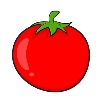 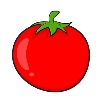 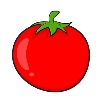 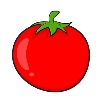 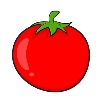 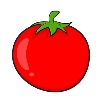 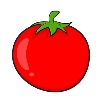 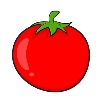 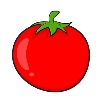 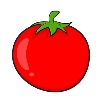 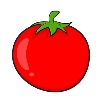 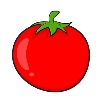 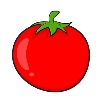 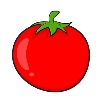 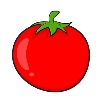 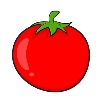 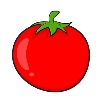 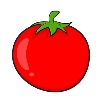 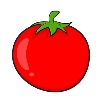 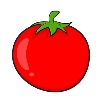 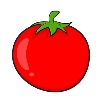 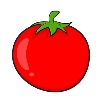 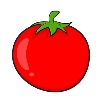 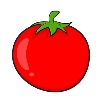 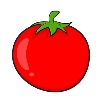 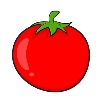 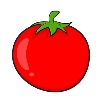 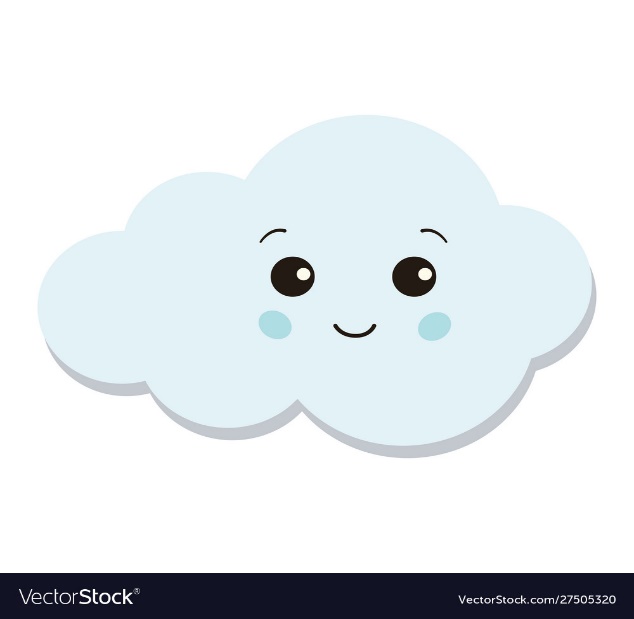 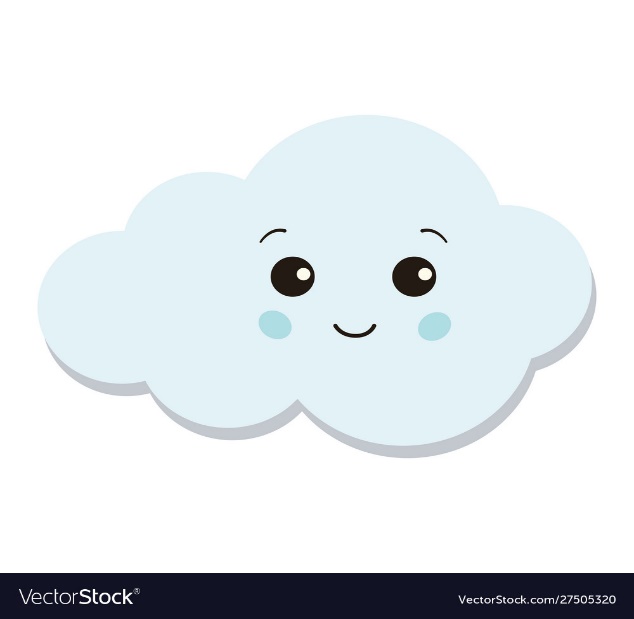 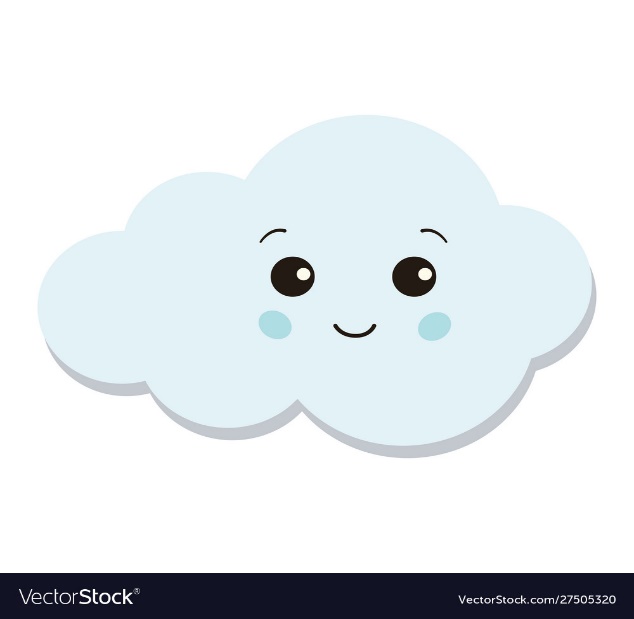 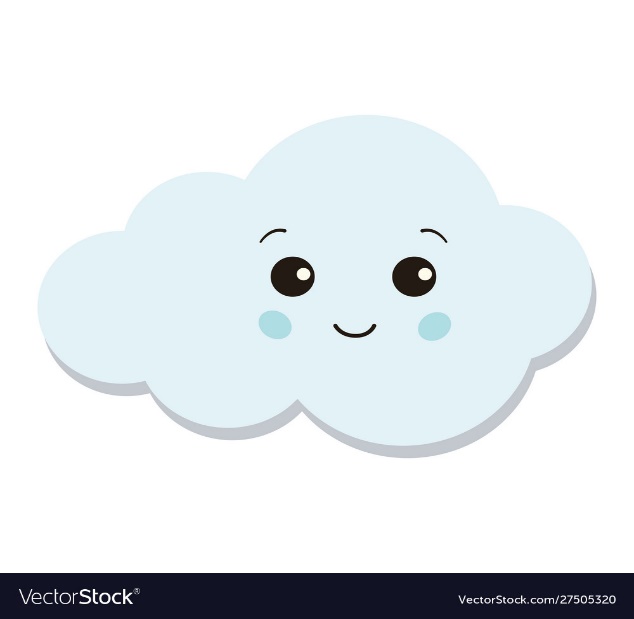 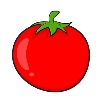 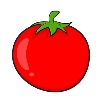 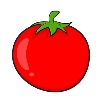 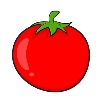 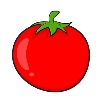 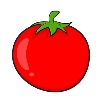 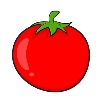 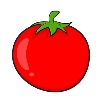 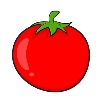 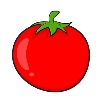 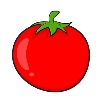 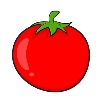 10 x 2 = 20
4 x 5 = 20
6 x 4 = 24
3 x 6 = 18
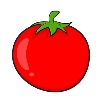 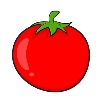 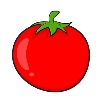 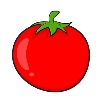 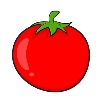 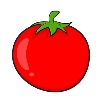 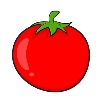 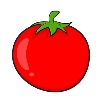 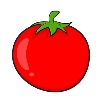 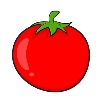 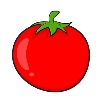 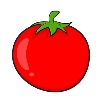 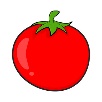 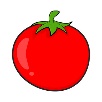 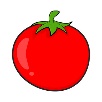 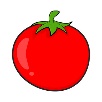 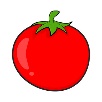 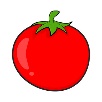 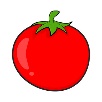 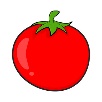 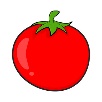 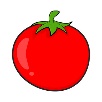 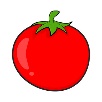 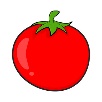 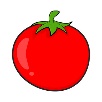 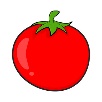 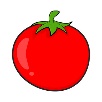 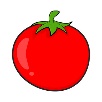 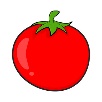 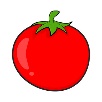 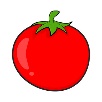 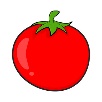 2
Viết tích thành tổng rồi tính (theo mẫu).
3 x 4 
9 x 2
6 x 5
Mẫu: 3 x 4 = 3 + 3 + 3 + 3 = 12
         3 x 4 = 12
b) 9 x 2 = 9 + 9 = 18
    9 x 2 = 18
c) 6 x 5 = 6 + 6 + 6 + 6 + 6 = 30
    6 x 5 = 30
3
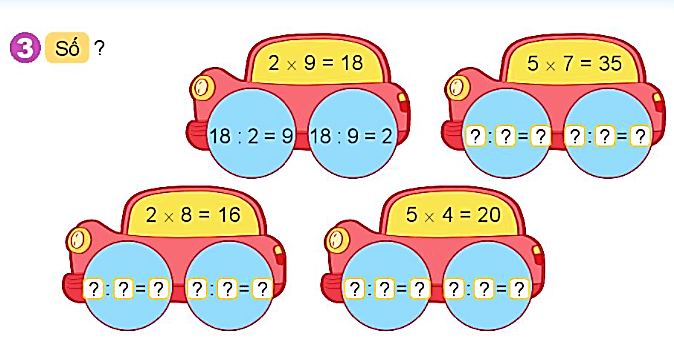 Số
?
2 x 9 = 18
5 x 7 = 35
18 : 2 = 9
18 : 9 = 2
35 : 5 = 7
35 : 7 = 5
3
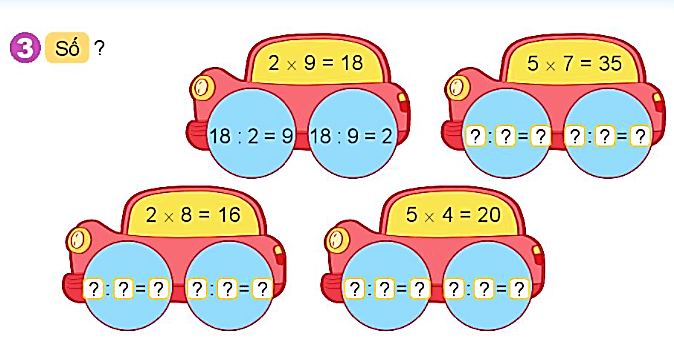 Số
?
2 x 8 = 16
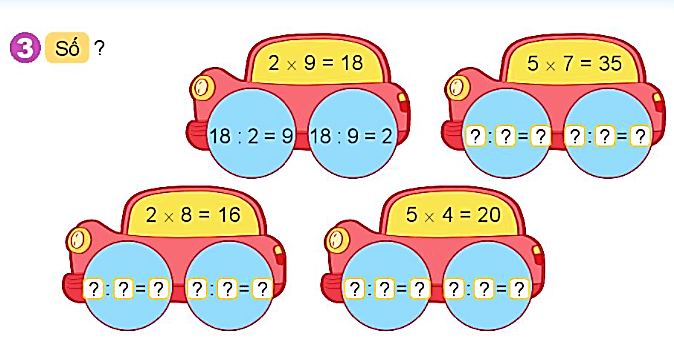 16 : 8 = 2
16 : 2 = 8
5 x 4 = 20
20 : 4 = 5
20 : 5 = 4
4
Mỗi chùm có 5 quả dừa. Hỏi 4 chùm dừa như vậy có bao nhiêu quả?
Bài giải
   Bốn chùm dừa như vậy có số quả là:
5 x 4 = 20 (quả)
                     Đáp số: 20 quả dừa
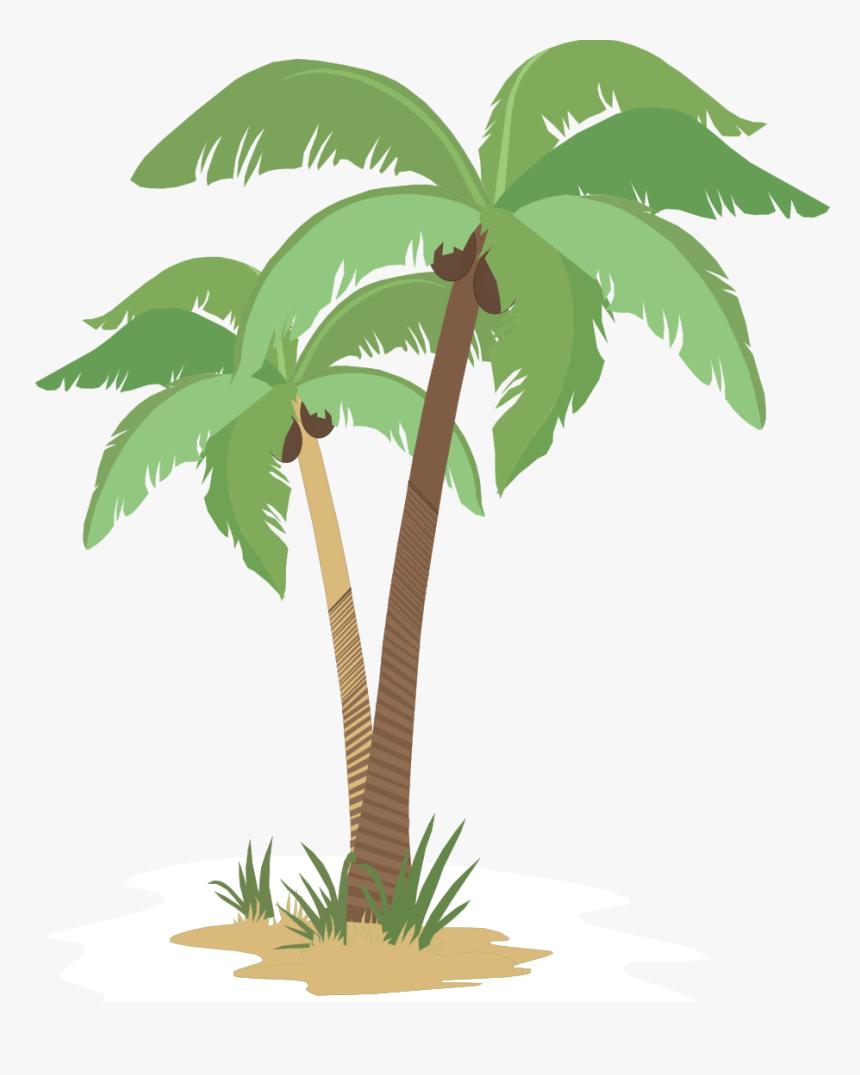 Liên hoan Tết Trung thu, cô giáo mua về cho lớp 15 hộp bánh. Cô chia đều bánh cho 5 tổ. Hỏi mỗi tổ được mấy hộp bánh?
5
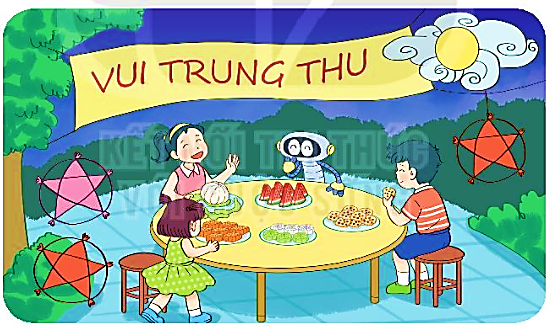 Bài giải
   Mỗi tổ được số hộp bánh là:
15 : 5 = 3 (hộp)
                     Đáp số: 3 hộp bánh
YÊU CẦU CẦN ĐẠT
Ôn tập, củng cố phép nhân, chia trong phạm vi đã học.
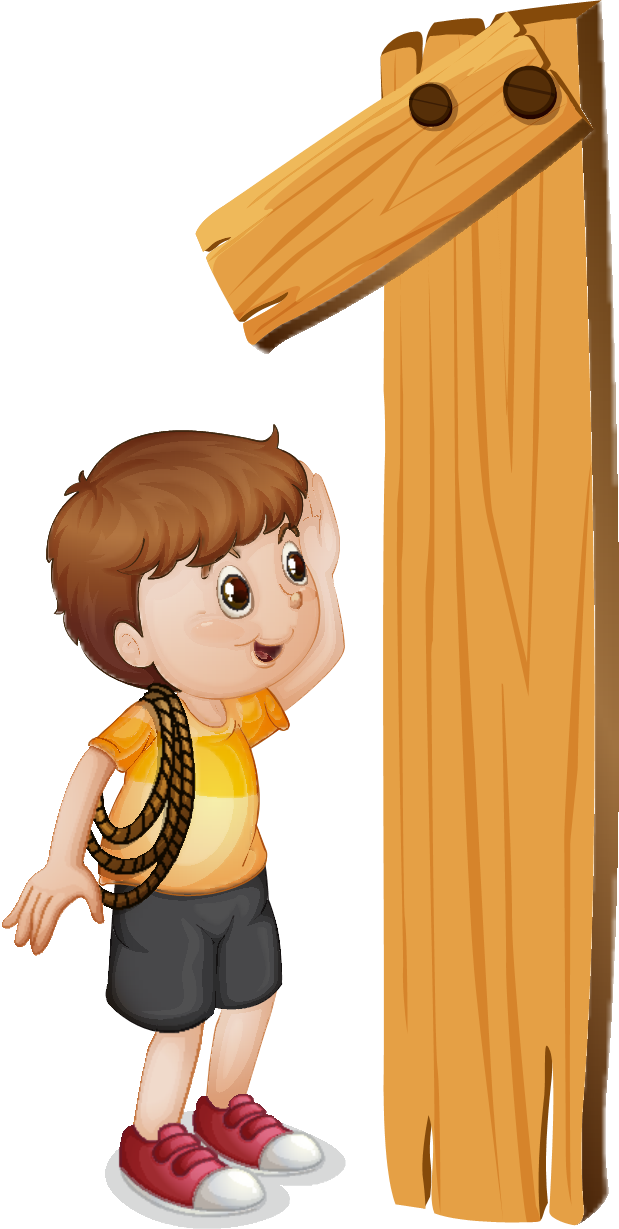 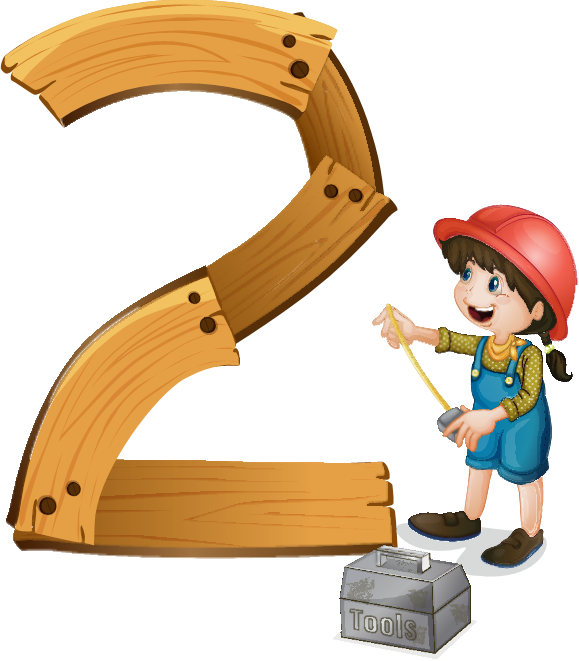 Ôn tập về giải toán.
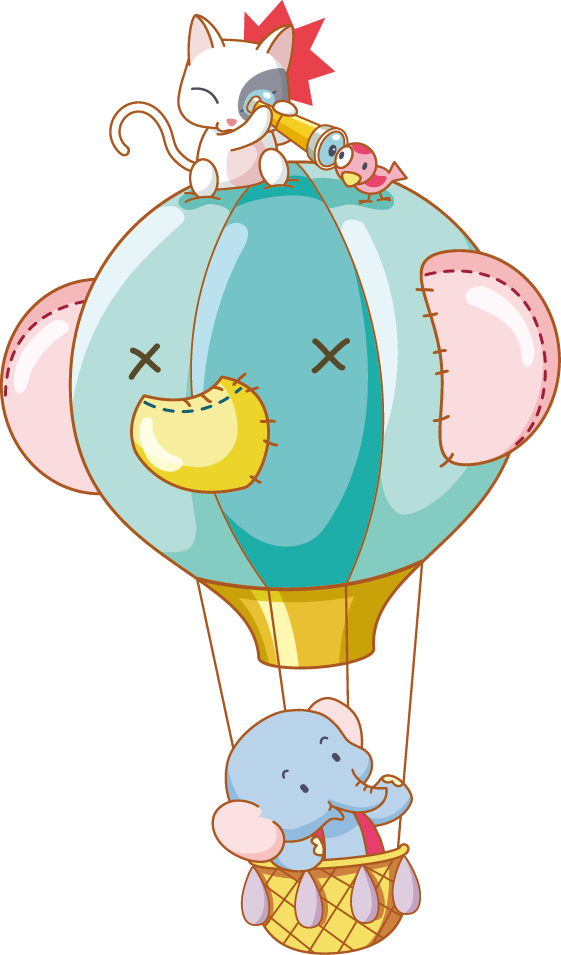 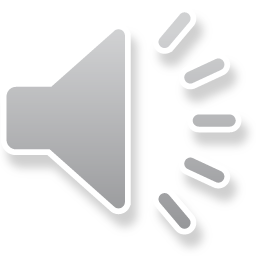 CHÀO TẠM BIỆT VÀ HẸN GẶP LẠI!
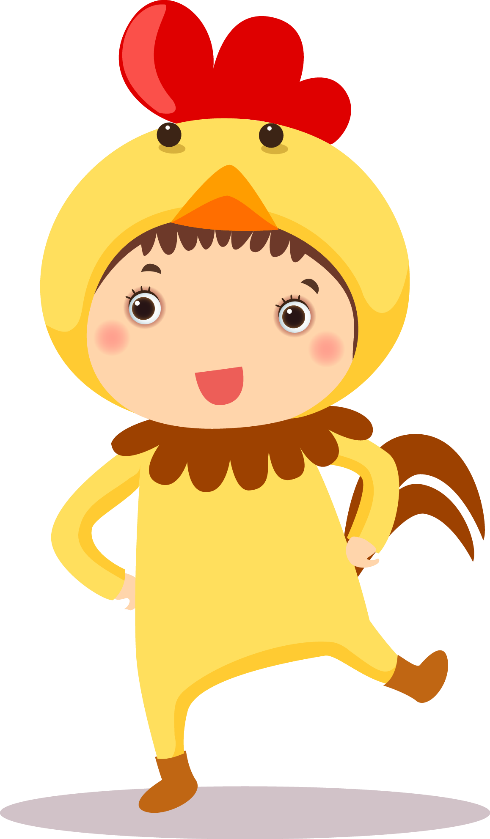